Föräldramöte Sirius P12
Säsongen 2023/24
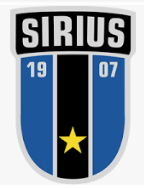 Agenda
Presentationsrunda
Laget
Summering säsongen 2022/23
Utvärdering & plan 2023/24
Träningstider
Fysträning
Serier + kallelser
Spelregler
Mål för säsongen
Cuper
Övrigt
Ekonomi + försäljning
Q&A
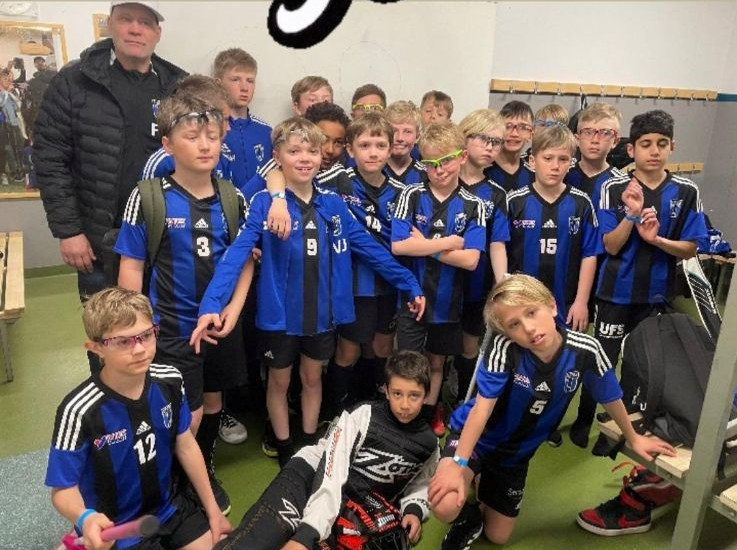 [Speaker Notes: Andreas]
Laget 2023/24
Två spelare har slutat från föregående säsong
Tim
Taym
Två nya spelare har börjat
Elliot Törnros
Moltas Sjöström
Målvakt provtränar (Lennox)
Totalt 23/24 spelare
Positioner
[Speaker Notes: Daniel]
Summering säsongen 2022/23
Otroligt rolig säsong där samtliga spelare utvecklats 

Utvärdering:
Endast 5-mot-5 säsongen 2023/24
Cuper avsedda för P12 
Behovet ändras då barnen blir äldre
Mer planering, mindre omhändertagande
Behov av strukturändring säsongen 2023/24
[Speaker Notes: Andreas]
Utvärdering & plan 2023/24
2. Skapat struktur kring HUR vi ska bedriva träningar och matcher
[Speaker Notes: Daniel]
Utvärdering & plan 2023/24
1. Definierat tränarroller efter behov och möjligheter
Daniel & Andreas huvudansvariga
Träningsupplägg
Kalla till matcher / IBIS
Genomföra träningar / matcher
Kontakt andra föreningar (Inkl. P13 & P10/11)

Theo, Henrik & Fredrik 
Genomför träningar / matcher
Specialfokus vissa områden
[Speaker Notes: Daniel]
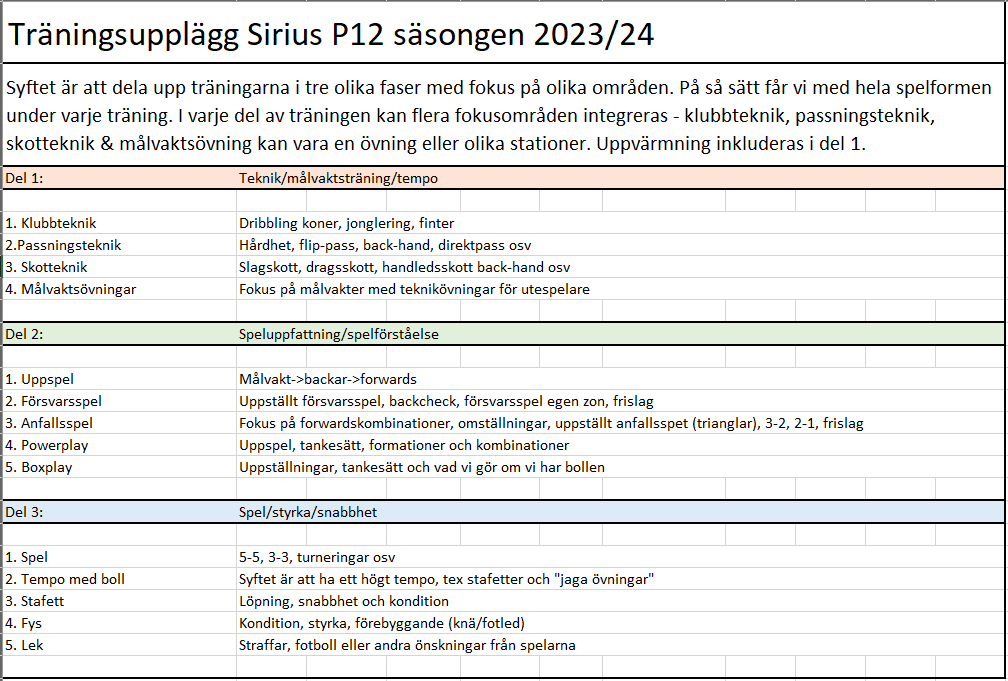 [Speaker Notes: Daniel]
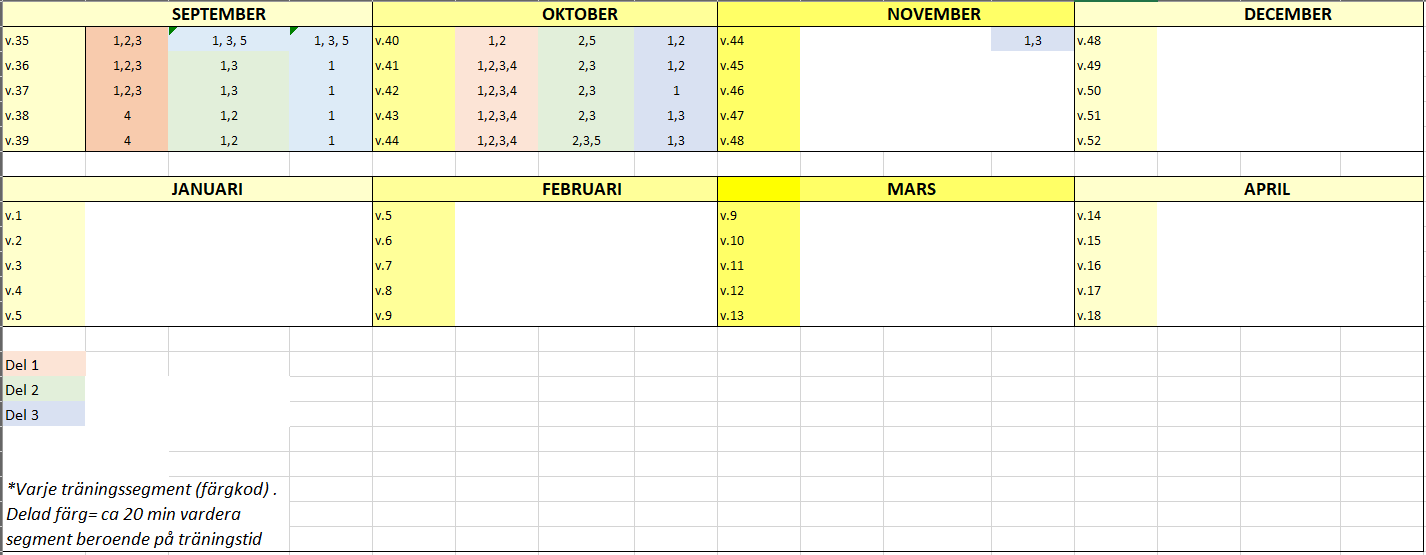 [Speaker Notes: Andreas]
Träningstider
I maj lämnade vi in våra önskningar för säsongen 2023/24, vilket var: 
Tisdagar & torsdagar
Tidigast 17:30
90 min/träning
IFU alt Gamlisskolan/Thunabergsskolan

Resultat:
Måndagar 19:15-20:30 (efter Jul 18:00-19:15)
Onsdagar 17:30-18:30
Samtliga i Tunabergsskolan
Kallelser endast vid specifika tillfällen -> runt jul, lov osv
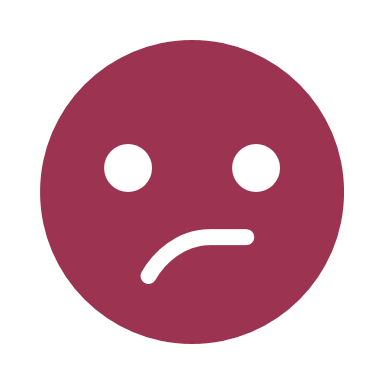 [Speaker Notes: Andreas]
Fysträning
Under ordinarie träningstid (måndagar)
Fys utomhus
[Speaker Notes: Daniel]
Serier + kallelser
Rekomendation för P12 säsongen 2023/24 är 4-mot-4
Vi försöker att sprida ut matcherna på lördagar och söndagar
Totalt 44 matcher exkl. cuper
Ca fyra veckors framförhållning gällande kallelser
Svara gärna så fort ni kan för enklare planering
Önskemål vid speciella tillfällen / planerad frånvaro
[Speaker Notes: Andreas]
Spelschema just nu
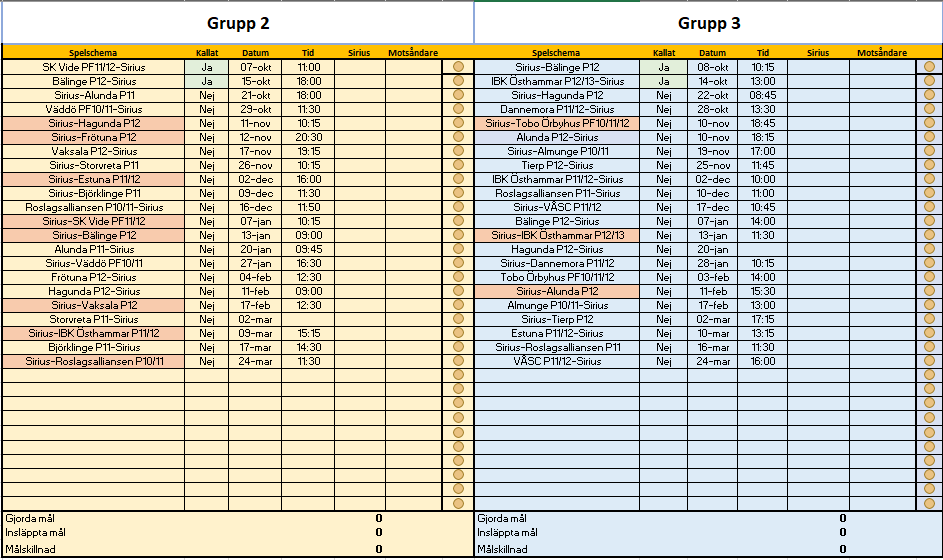 [Speaker Notes: Andreas 
-På förhand två jämna serier
-Vi kommer försöka ändra så vi får matcher lördag och söndag så gott det går]
Spelregler
Vi gör 

Alla hjälper till att bygga/riva sarg 

Vi lägger västarna och målvaktsutrustningen i väskan efter träningen 

Vi ansvarar för vår egen utrustning 

Vi räcker upp handen om man vill prata under genomgången 

Vi är positiva mot varandra 

Vi respekterar laguttagningar och positioner -> match & träningar
Vi gör inte 


Ingen får vara på planen utan glasögon 

Inga bollar innan sargen är uppbyggd 

Ingen skjuter under vattenpausen eller när tränarna blåst i visselpipan 

Vi kastar inte klubbor eller slår med klubbor i sargen/golvet 

Vi klagar inte på varandra   

Vi slåss inte 

Vi klagar inte på domslut
[Speaker Notes: Andreas]
Mål för säsongen
-Fortsätta bygga sammanhållning i laget
-Samma förutsättningar gällande kallelser
-Individuell utveckling

		=	
-Inget placeringsmål i tabellerna men endast vinst som räknas
[Speaker Notes: Daniel]
Cuper
-Storvreta cupen i januari (kostnad ca 10000 kr)
-Cup (övernattning) slutet av säsongen (kostnad ca 30 000-35000 kr
[Speaker Notes: Lagledare]
Ekonomi – och  försäljning
Lagkassan – Vi har ca 25000kr i kassan.
Försäljningar genom Sirius – Vi måste utföra 3 försäljningar/säsong genom Sirius som förening. Det är Klubbrabatten * 2st och Bingolotter till Uppesittarkvällen vid jul
Egna försäljningar – Vi önskar att vi kan hålla i minst 2st "egna" försäljningar, då dessa ger mycket mer till vår Lagkassa
Stipendiumansökningar - Vi har under de senaste 3 åren lyckats få stipendium på 10 000kr*2 (2 av 3 år), och vi fortsätter att söka det vi hittar. Om ni har några förslag på vart vi kan söka, så är det bara att säga till :)
[Speaker Notes: Lagledare]
ÖVRIGT
Innebandyfesten
Matchvärdar
Målvaktsträning
Sekretariatet 
Avanmälning inför matcher
Bälingematchen 8:e oktober! Byta till 7:e?
Bidrag från RF
Q&A